Accessible ICT for People with Disability in Australia
Keith Besgrove
First Assistant Secretary
Digital Economy Services Division
www.dbcde.gov.au
Disability Reform Agenda
Australia’s ambitious reform agenda underpinned by:
 ten year National Disability Strategy 
rollout of National Broadband Network - the biggest infrastructure project in Australia’s history
An inclusive Australian Society that 
enables people with a disability to fulfil 
their potential as equal citizens.
National Disability Strategy
A whole-of-government, whole-of life approach to disability policy

Ten­ year, national plan across all levels of government

Six key priority areas, including the development of inclusive and accessible communities

People with a disability have equal access to the information they need to make informed choices about all aspects of their lives and equal opportunities to access all means of communication.
Australian Statistics
1 in 5 Australians have a disability (3.95 million people)

86% of people with a disability reported a core limitation – i.e. mobility or communication, or restricted in schooling or employment. 


Source: Australian Bureau of Statistics
National Broadband Network (NBN) Objective
Every home and business to be connected with high speed, affordable broadband

At least 90% of premises to be connected with fibre to the home (capable of delivering 100Mbps)

Other premises to have access to next generation wireless and satellite (at least 12Mbps)
Broadband Challenges
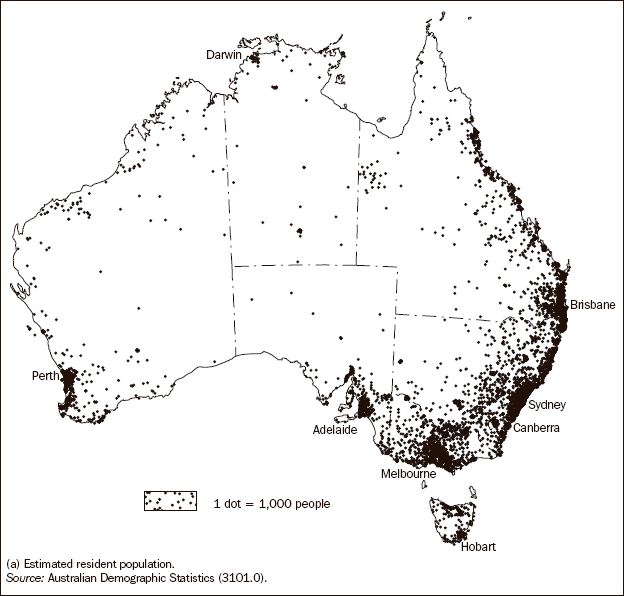 Australian Bureau of Statistics, 2006
Australia’s landmass:
 nearly 4 times the area of Mexico
 9% inhabited 
 less than 3 people per square kilometre
Website accessibility
All levels of government will transition to WCAG 2.0 standard for accessibility:
 WCAG 2.0 level Single (A) by 2012
 WCAG 2.0 level Double (AA) by 2014
 Compliance checked by end Q1 2015
Access to electronic media and digital television
Access to electronic media for the vision and hearing impaired

Media Access Review Discussion Report released November 2009

Digital Switchover Household Assistance Scheme

Program to assist people to make the switch to digital television
Access to telecommunications and emergency services
April 2010 Government announced:
National Relay Service review
to consider future improvements
SMS access to emergency call service
intention to establish service for people with hearing or speech impairment
Universal Service Obligation review
to address broader access issues facing disadvantaged Australians
Questions?